Аварії та пожежі. Правила поведінки при пожежі
Кононова, Ступарь 11-2
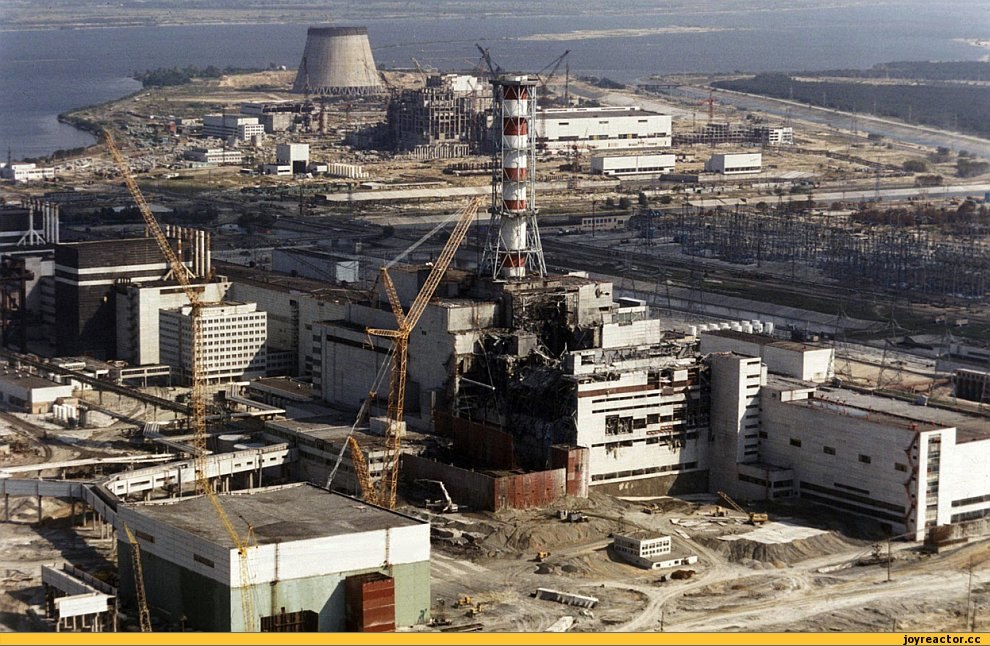 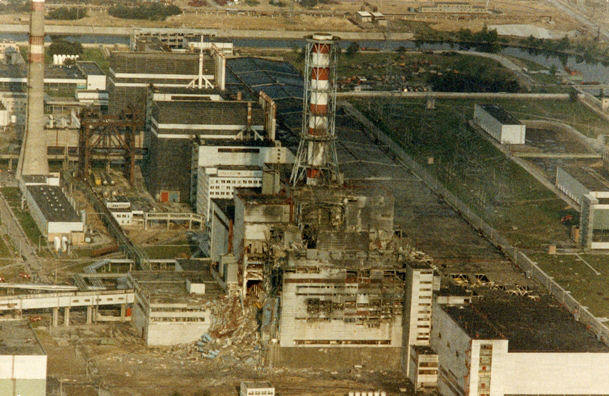 Аварія — це небезпечна подія техногенного характеру, що створює загрозу і призводить до руйнування чи завдає шкоди довкіллю.
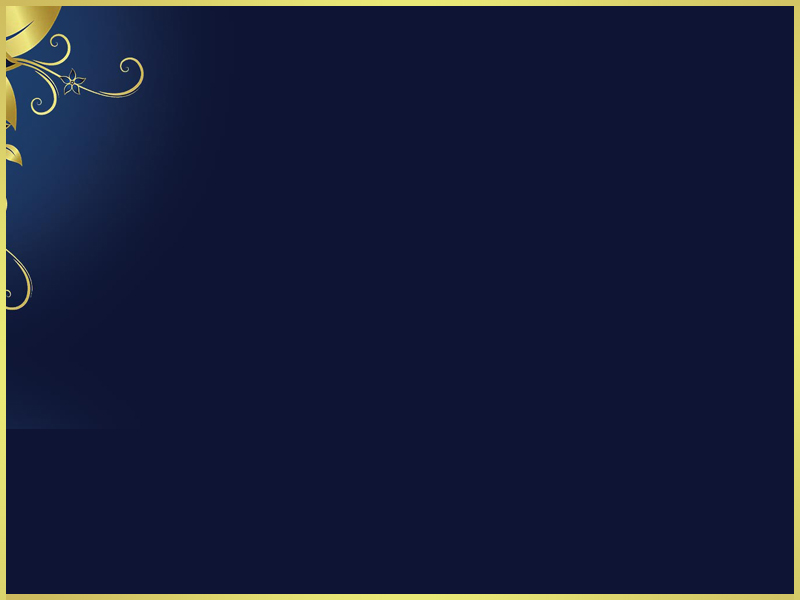 Види аварій
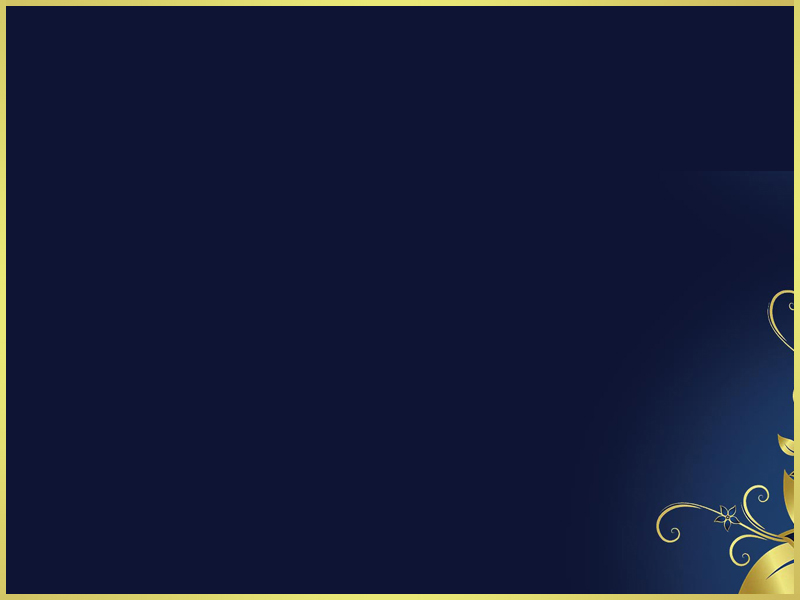 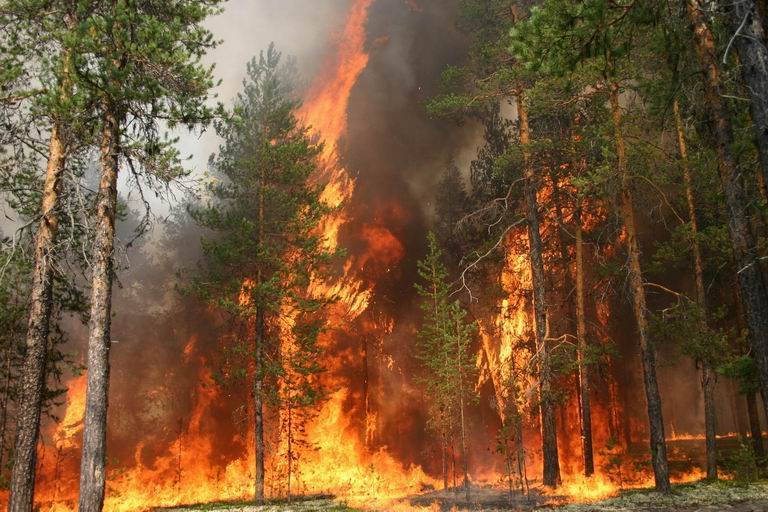 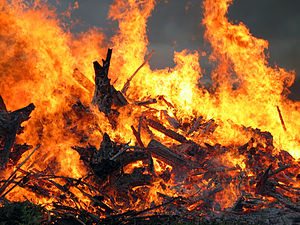 Пожежа – це стихійне лихо, вогонь, що вийшов з під контролю людини.
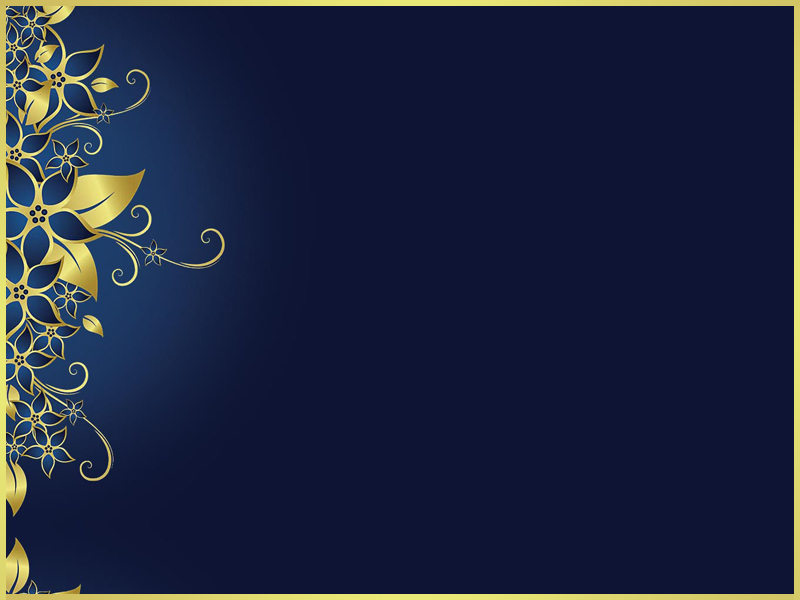 Правила поведінки при пожежі
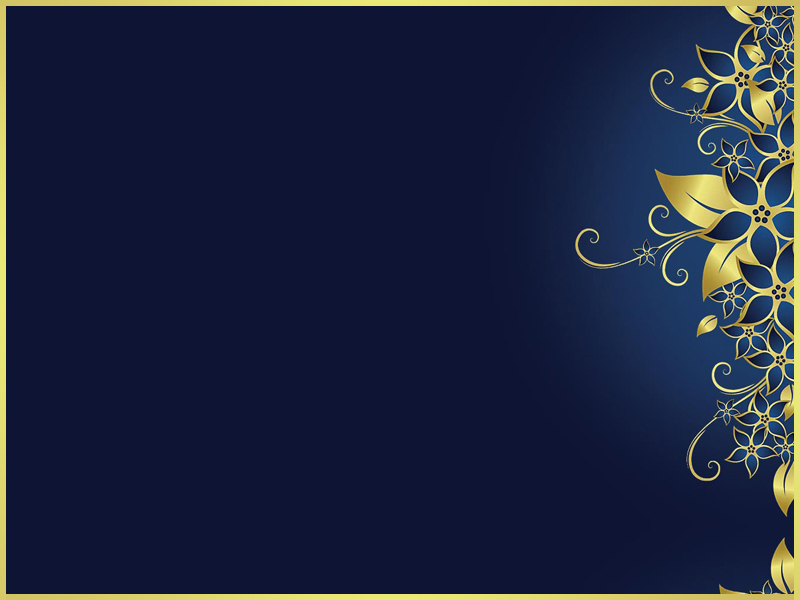 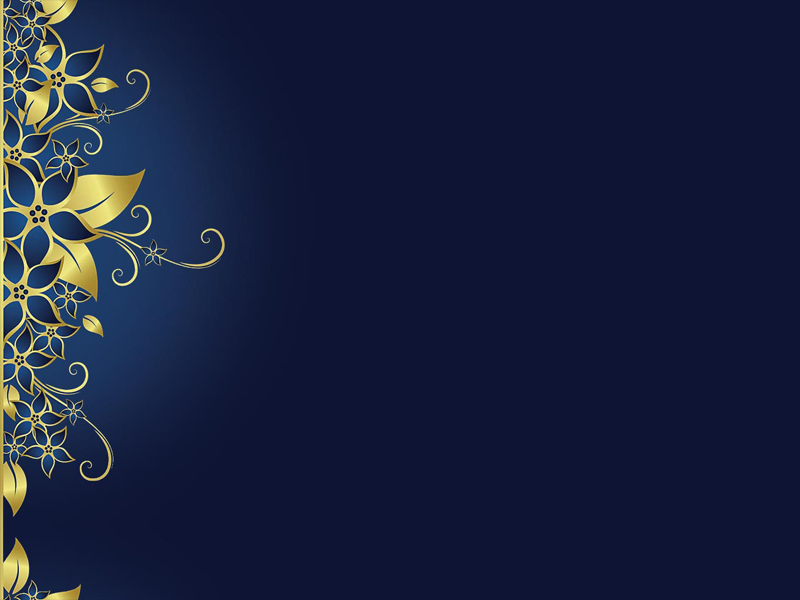 Якщо погасити пожежу неможливо
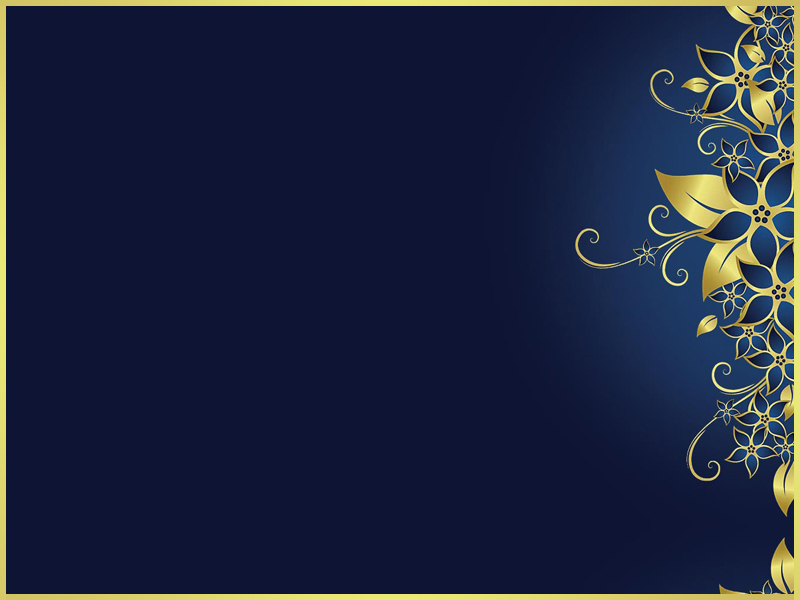 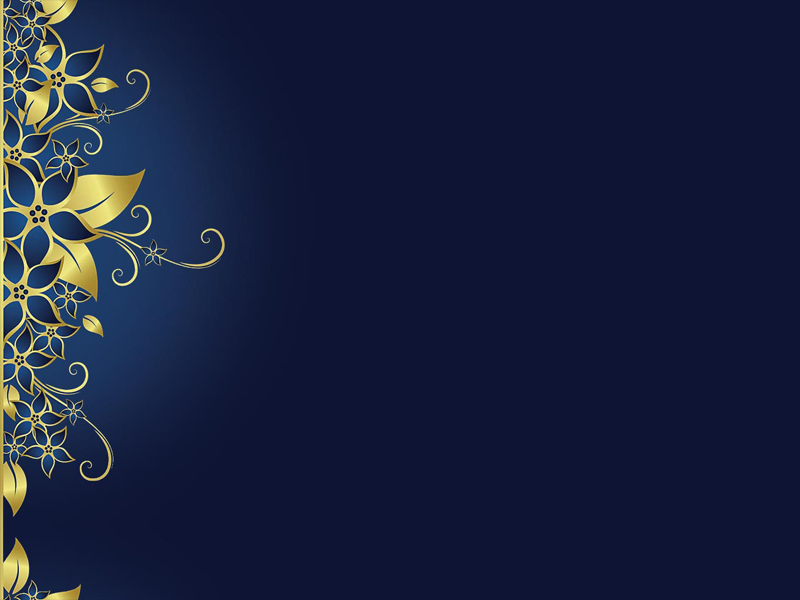 Ознаки отруєння чадним газом
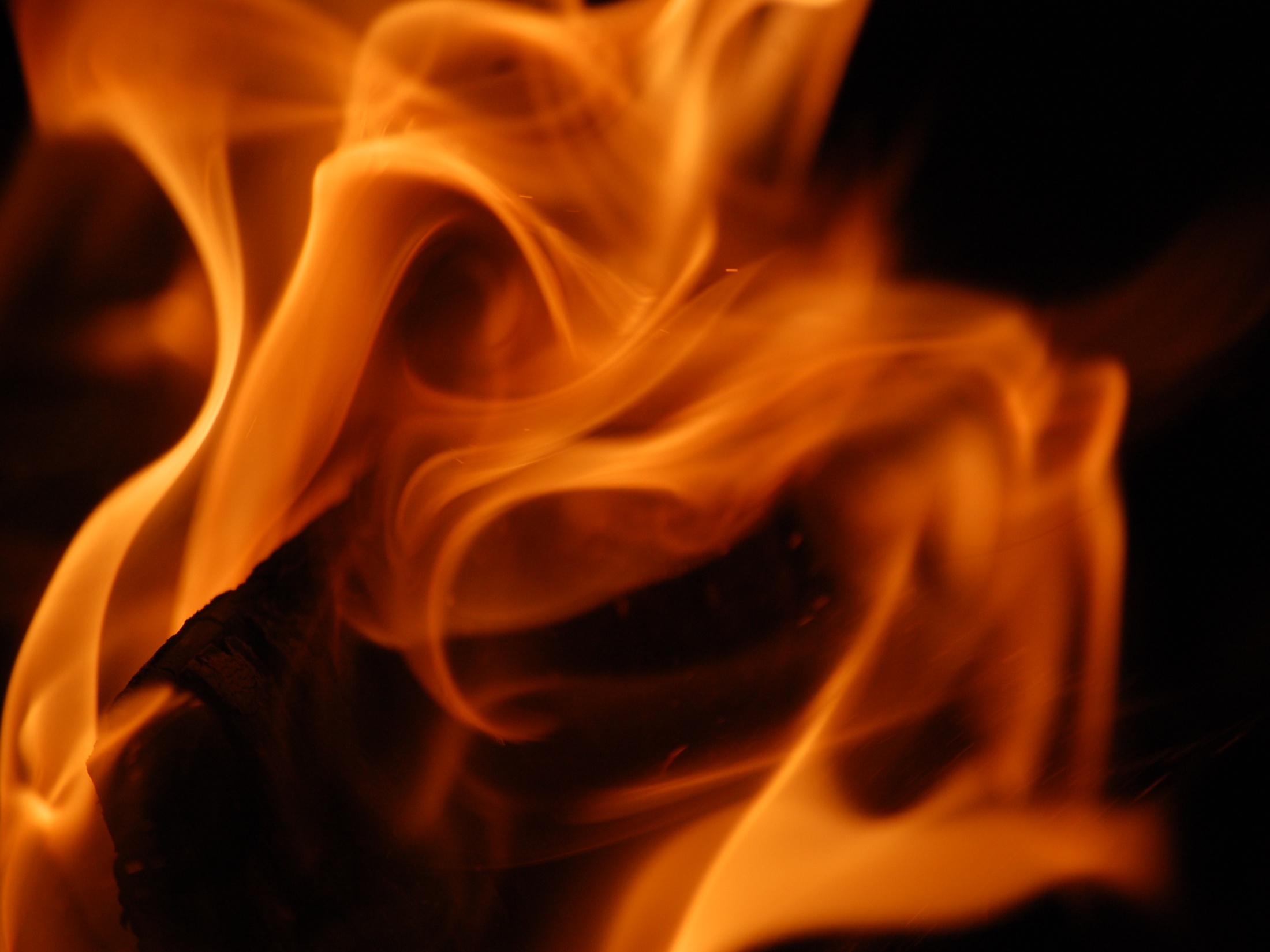 Дякуємо за увагу